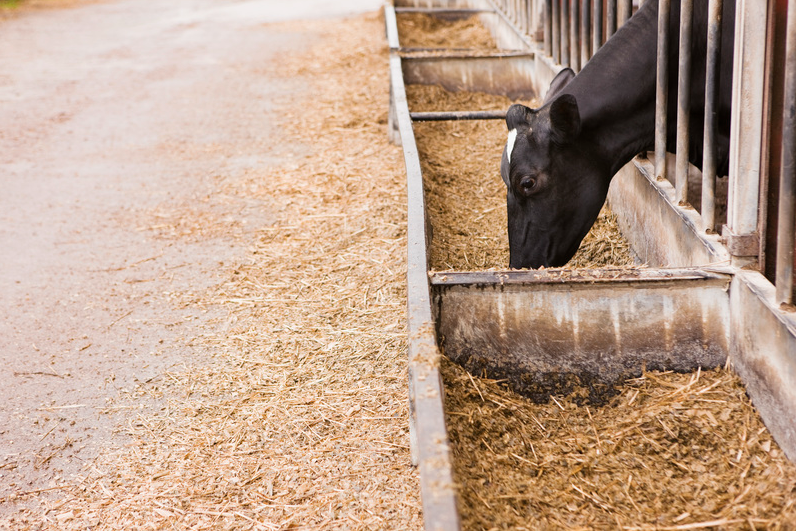 Growing the Bottom Line
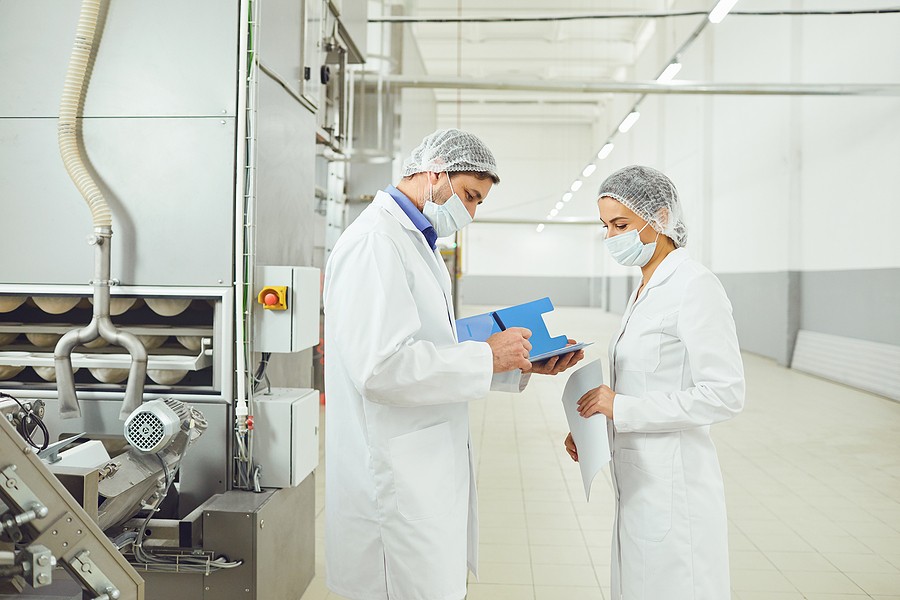 Agricultural Growth through Energy Efficiency
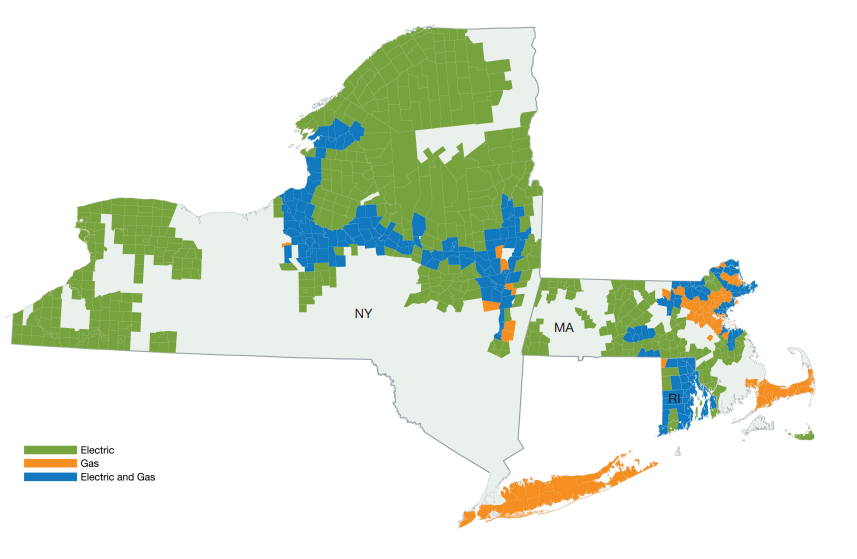 Seth Browe, Sr. RepresentativeEnergy Efficiency
Jay Snyder, Sr. RepresentativeEnergy Efficiency
Serving Commercial and Industrial Customers in the Eastern Mohawk Valley and the North Country; as well as Agribusiness Customers in Eastern, Central and Northern New York. 
(c) 518-949-5815
(e) seth.browe@nationalgrid.com
Serving Commercial and Industrial Customers in the serval Western New York counties; as well as Agribusiness Customers Western New York. 
(c) 716-517-5515
(e) john.snyderjr@nationalgrid.com
Energy Efficiency Overview Purpose of the Program: What It Means For You?
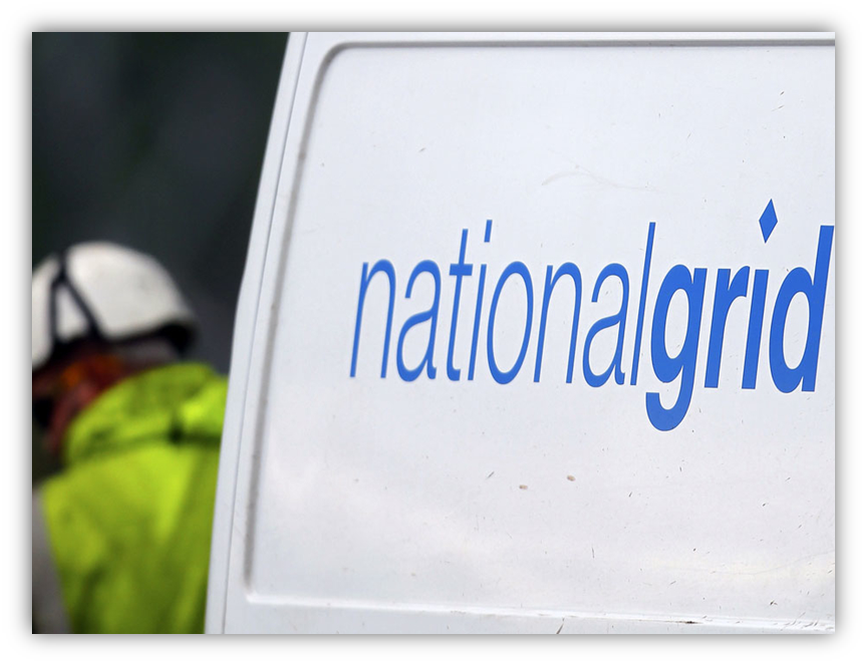 A few key points:
National Grid can only incentivize National Grid Energy 
Incentive v. Rebate
Rx v. Custom
Energy Efficiency Overview Purpose of the Program: What It Means For You?
The purpose of the National Grid Energy Efficiency Programs are to incentive you and your businesses to identify and install equipment that will save energy.
AEMP
Incentives
Identify
Install
Energy
Rewards
Plan
Low Cost
Financing
On-site
Visits
Energy Efficiency ProgramIncentive Funding
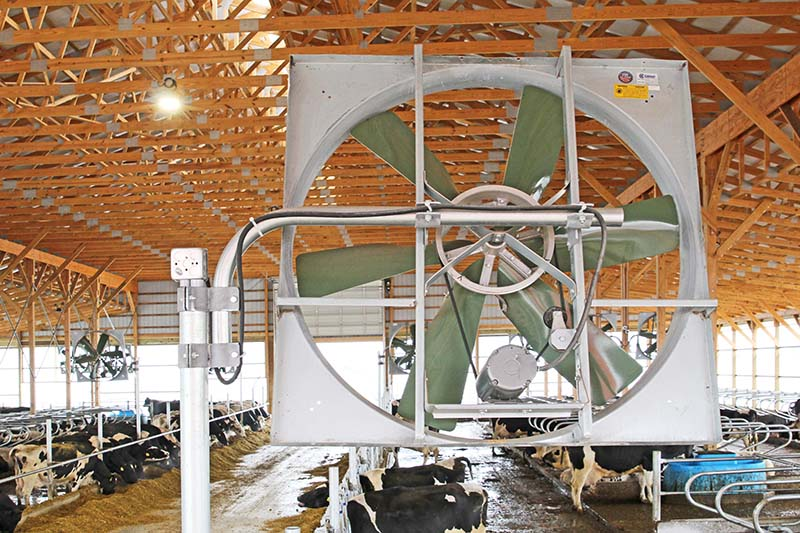 Incentives are based on energy savings as compared to baseline energy consumption. 
For example, a fixed speed fan compared to a new high efficiency fan with a Variable Speed Drive.
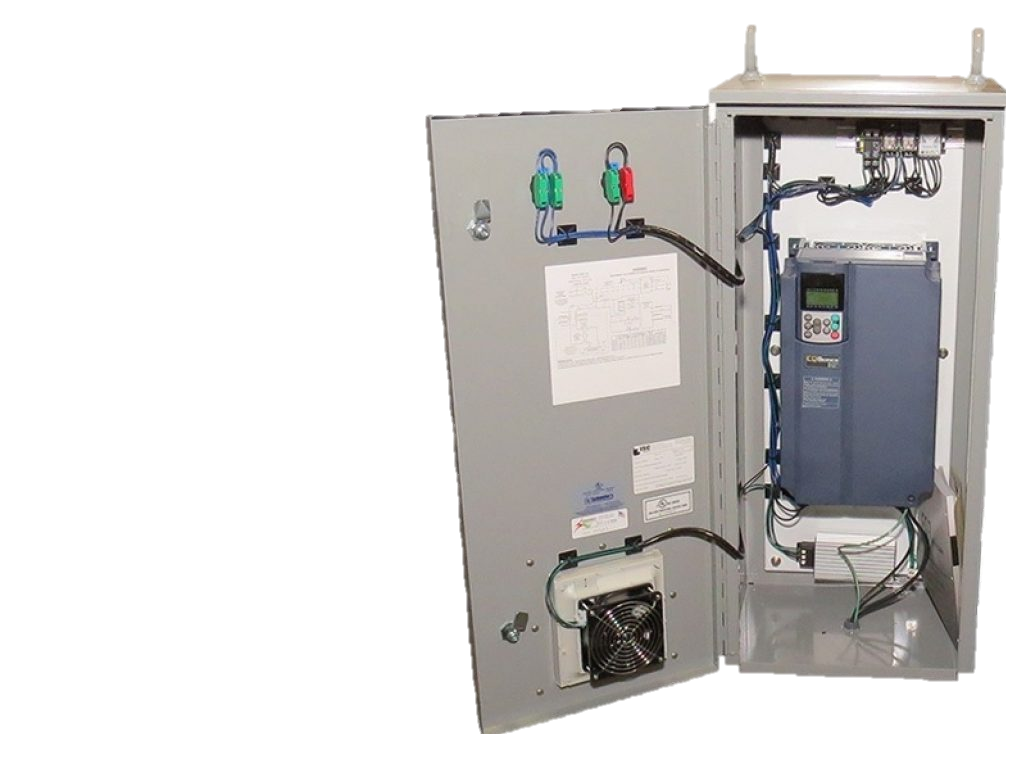 Gas Incentives
Up to $4.00 per them saved
Up to 85% of project costs,
Capped at $250,000
Electric Incentives
(non-lighting)
$0.197 per kWh saved,
Up to 65% of project costs or 
100% of incremental costs, 
which ever is less.
Energy Efficiency Overview
Application Process
1
Reach out to a National Grid Rep to Identify Opportunities and Confirm Eligibility
Step
1
2
Work with Rep to plan Pre-Inspection and Prepare the Correct Application
Step
2
3
Application is Submitted for Technical Review by National Grid
Step
3
Energy Efficiency Overview
Application Process
Step
4
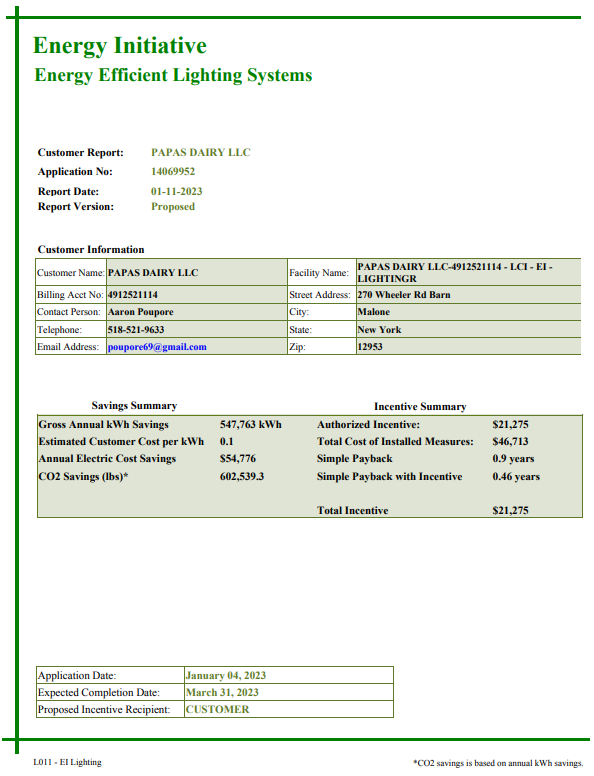 Existing: 400W Metal Halide Lamp
Proposed: 120W LED High Bay Fixture
Project Cost Covered: 45%
Pay Back Improved: 50%
4
Review Customer Report with Incentive and Savings Information & Accept
Other ProgramsLow-Cost Financing
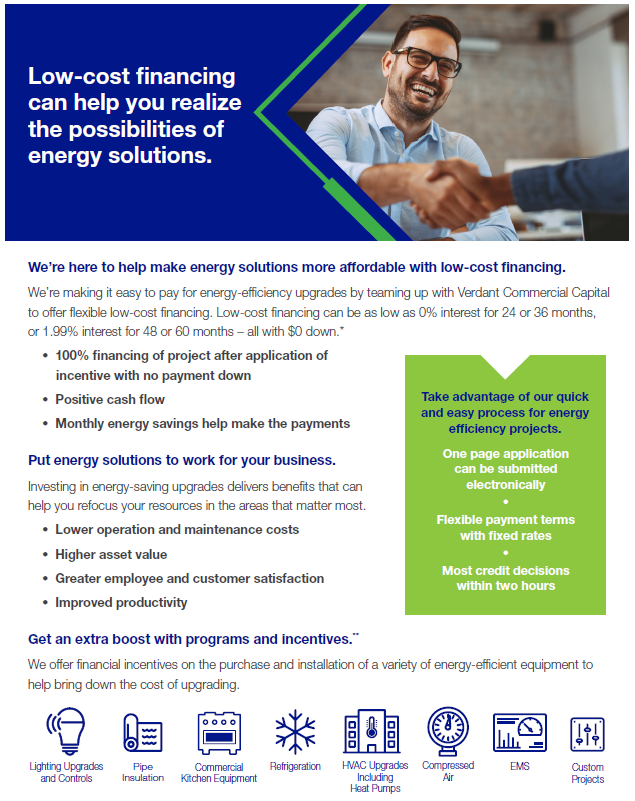 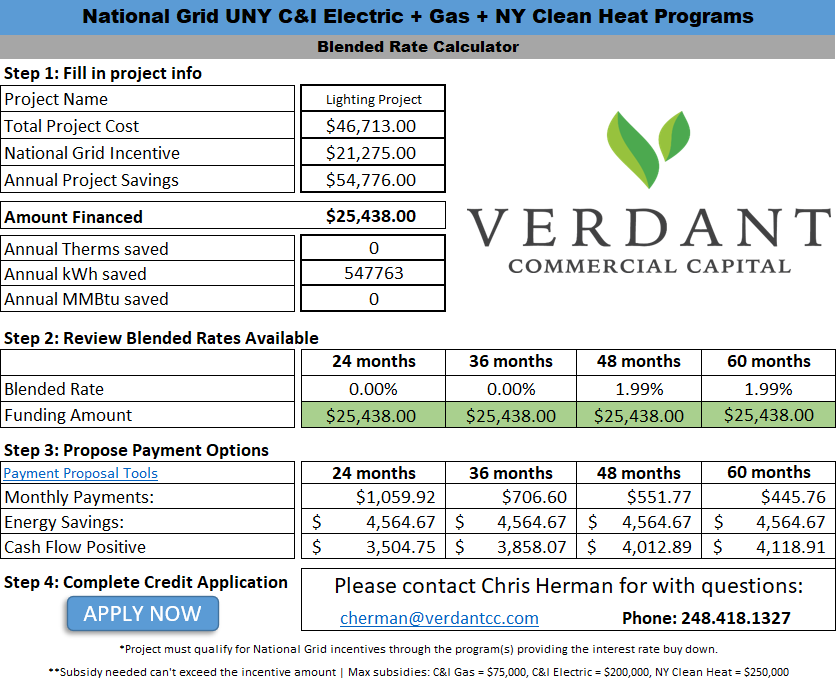 Other ProgramsRAD – Residential Agricultural Discount Program
The Residential Agricultural Discount Program is an electricity rate discount applied to the electricity delivery charge.
You are eligible to receive the Residential Agricultural Discount if you meet the two conditions noted below:
You have an active National Grid account billed under residential electric service classification - Electric SC1 or Electric SC1C; refer to page 2 of your bill
You are an agricultural customer who has submitted either:
Internal Revenue Service Form (“IRS”) - Schedule F (Form 1040) -Profit or Loss From Farming as filed with the customer’s most recent federal income tax return; or, 
IRS Form 1120, 1120S, or 1065 as filed with the customer’s most recent federal income tax return. The Business Activity indicated on the form must be one of the Business Activity codes listed below:
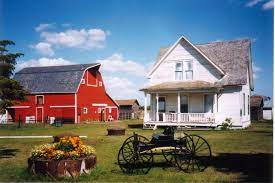 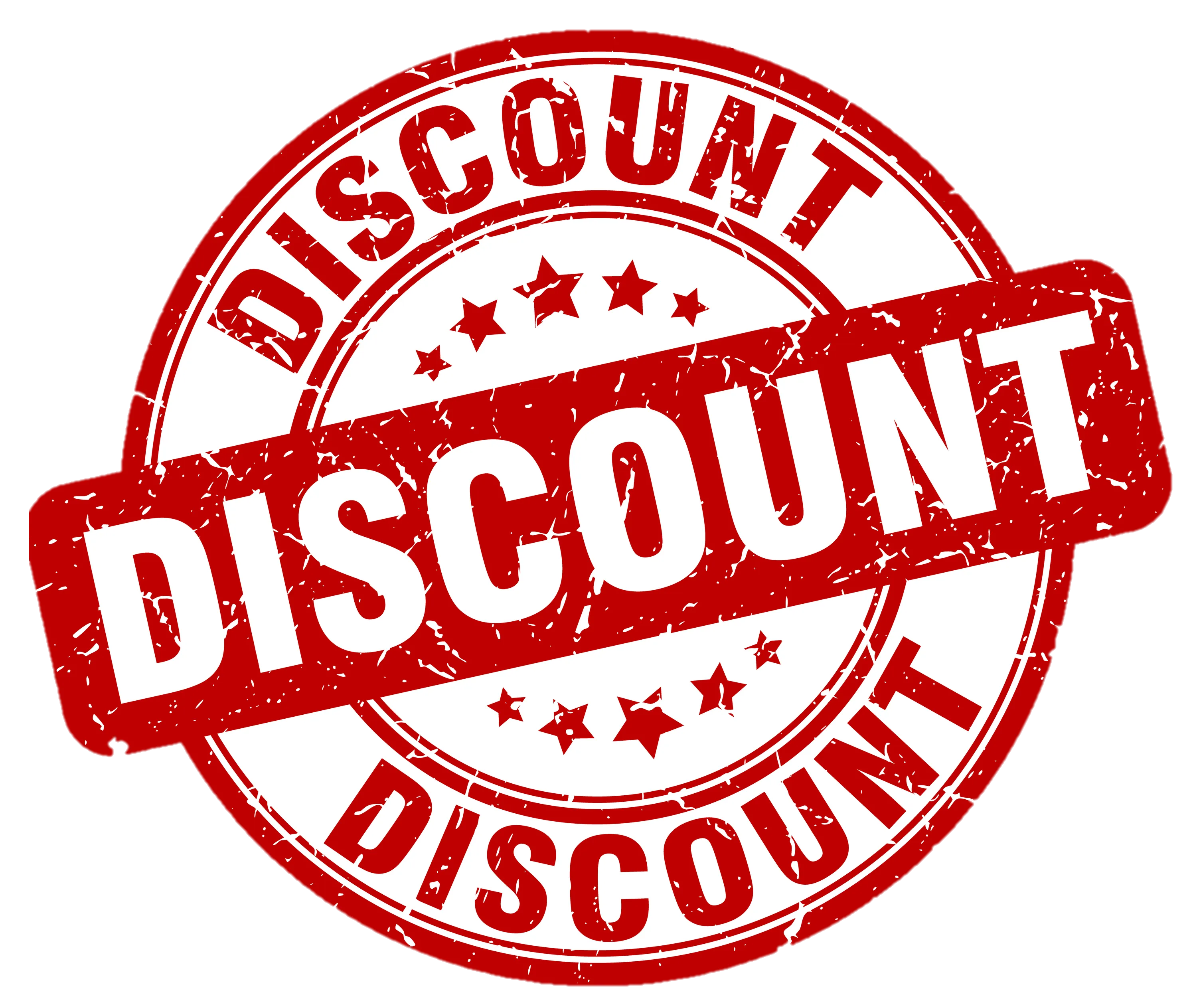 APPLY NOW!
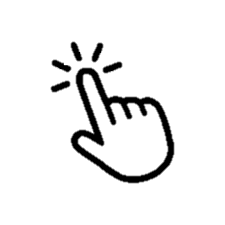 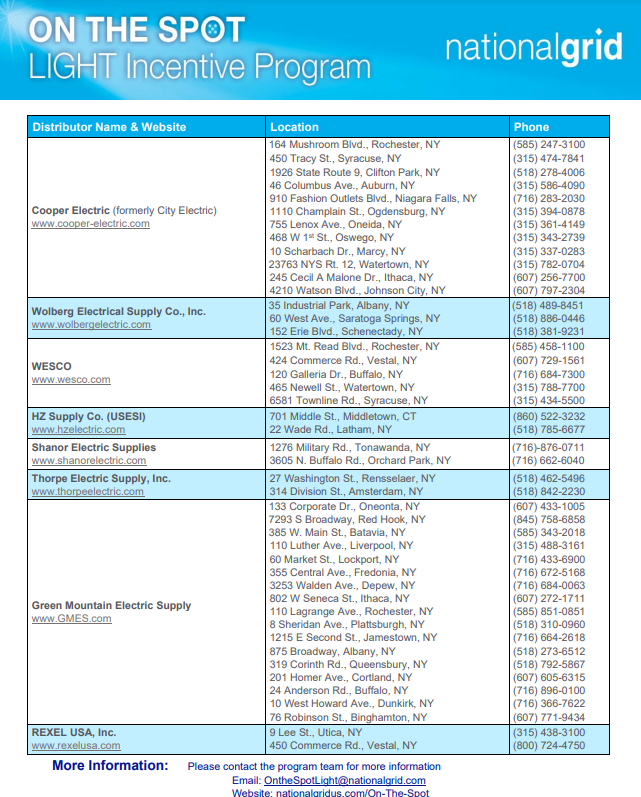 Other ProgramsOn the Spot
A rebate program for LED Lighting.
Get a rebate at the counter when you shop at participating distributor. 
Best for small and medium size projects. 
Limits apply.
Visit: https://www.nationalgridus.com/On-The-Spot
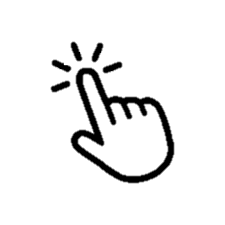 Other ProgramsEconomic Development
Grants from our Economic Development group are available for a variety of different purposes. 
Marketing Programs
Energy Infrastructure Programs
Energy Efficiency & Productivity 
Site Development Programs
Community Development Programs
Clean Energy Programs
Visit ShovelReady.com
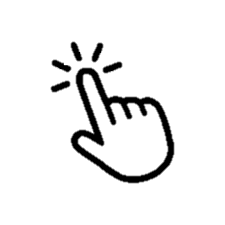 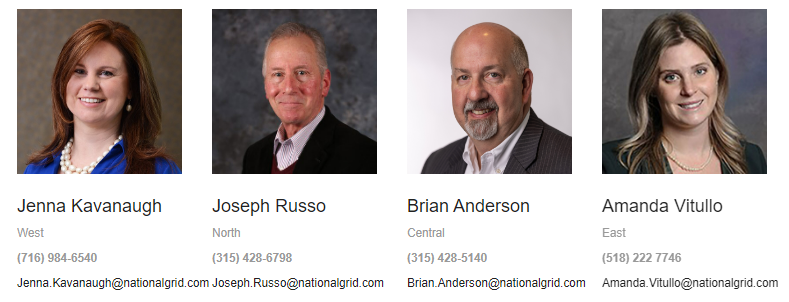 Other ProgramsSmall Business
Other ProgramsCommercial and Industrial
Search by:
Customer Type
Location (Service Area)
Fuel Type (from National Grid)
Incentives for:
LED Lighting
Natural Gas Equipment 
Custom Lighting and Refrigeration
Visit: https://www.nationalgridus.com/upstate-ny-business/energy-saving-programs/small-business
Visit: www.nationalgridus.com/Services-Rebates
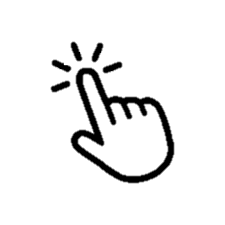 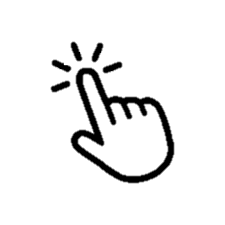 Other ProgramsEV Charging Plugs
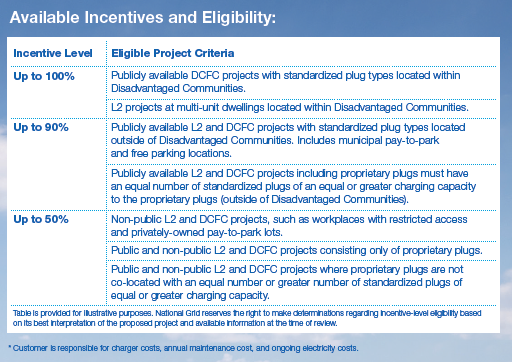 Other ProgramsClean Heat Program
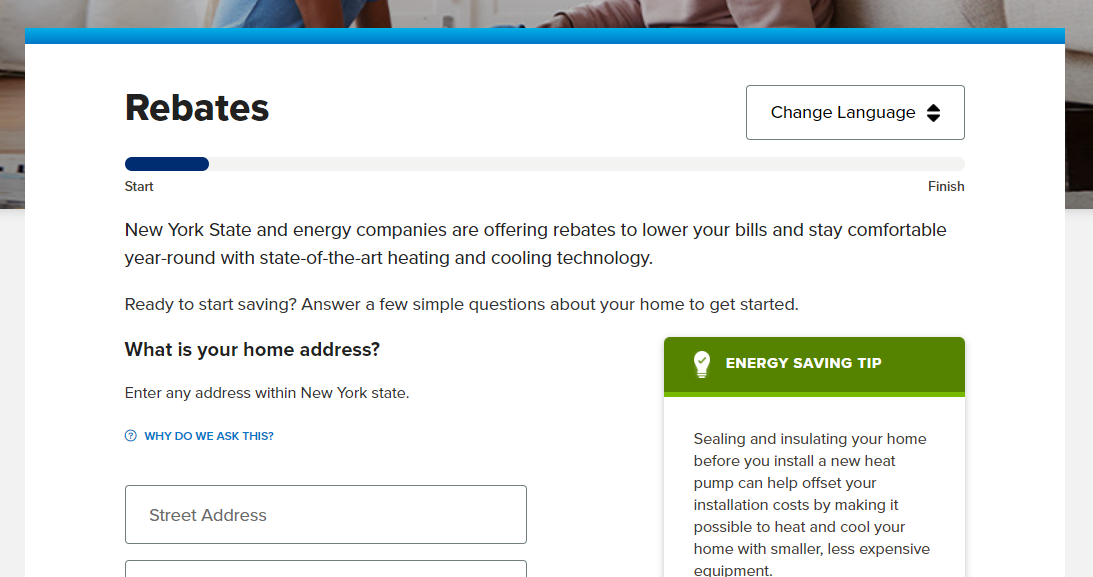 Residential 
Rebates
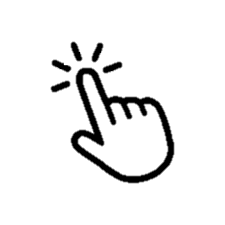 Commercial and Industrial Incentives – Call Seth!
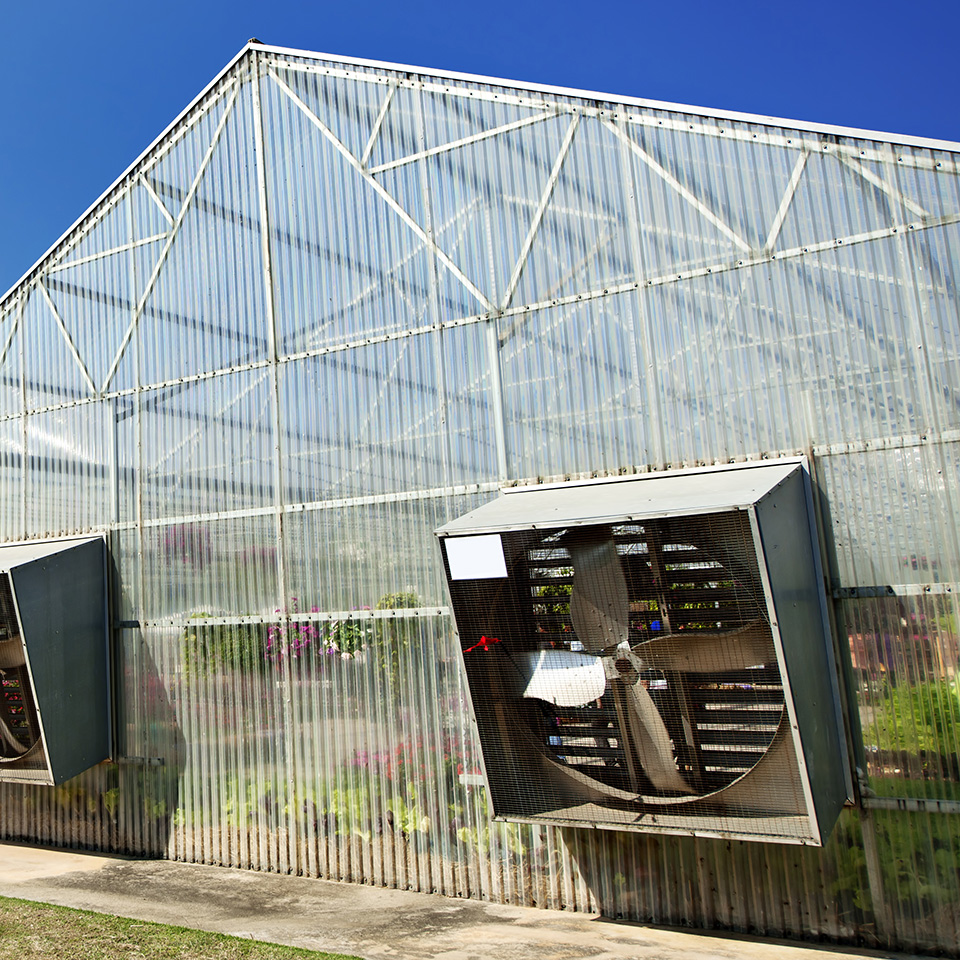 Questions?Please Ask Your Questions in the Chat!
Seth Browe ♦ seth.browe@nationalgrid.com ♦ 518-949-5815